Potential Functions
in continuous space potential functions can be used for path planning
a potential function is a differentiable real-valued function U 

i.e., U assigns a scalar real value to every point in space
potential functions you might know
gravitational potential
electrostatic potential
1
3/16/2011
Goal Potential
the goal potential should be an attractive potential
small near the goal
large far from the goal
monotonically increasing
nice too if it is continuously differentiable
2
3/16/2011
Goal Potential
consider the quadratic potential
“rolls” towards the goal
goal
located at a minimum in U
3
3/16/2011
Goal Potential
“rolling towards the goal” can be accomplished using gradient descent




gradient descent
starting at initial configuration, take a small step in the direction opposite to the gradient F until |F| = 0
4
3/16/2011
Goal Potential
notice that the wave-front planner basically works this way
it defines a potential where there is only one minimum
the minimum is located at the goal
it then uses gradient descent to move towards the goal
start
5
3/16/2011
Day 26
Potential Functions (cont)
6
3/16/2011
Obstacle Potential
obstacles should have a repulsive potential to keep the robot away from the obstacle
the repulsive force should increase closer to the obstacle
often modeled as a potential barrier that rises to infinity as the robot approaches the obstacle; for example



where qobstacle is the closest point on the obstacle
7
3/16/2011
Obstacle Potential
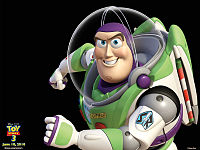 to infinity
approaches
U=0
approaches
U=0
8
3/16/2011
Obstacle Gradient
gradient +’ve
gradient -’ve
9
3/16/2011
Obstacle Potential
one problem with the previous obstacle potential
potential (and gradient) is always non-zero away from the obstacle
an obstacle far away from the robot will influence the path
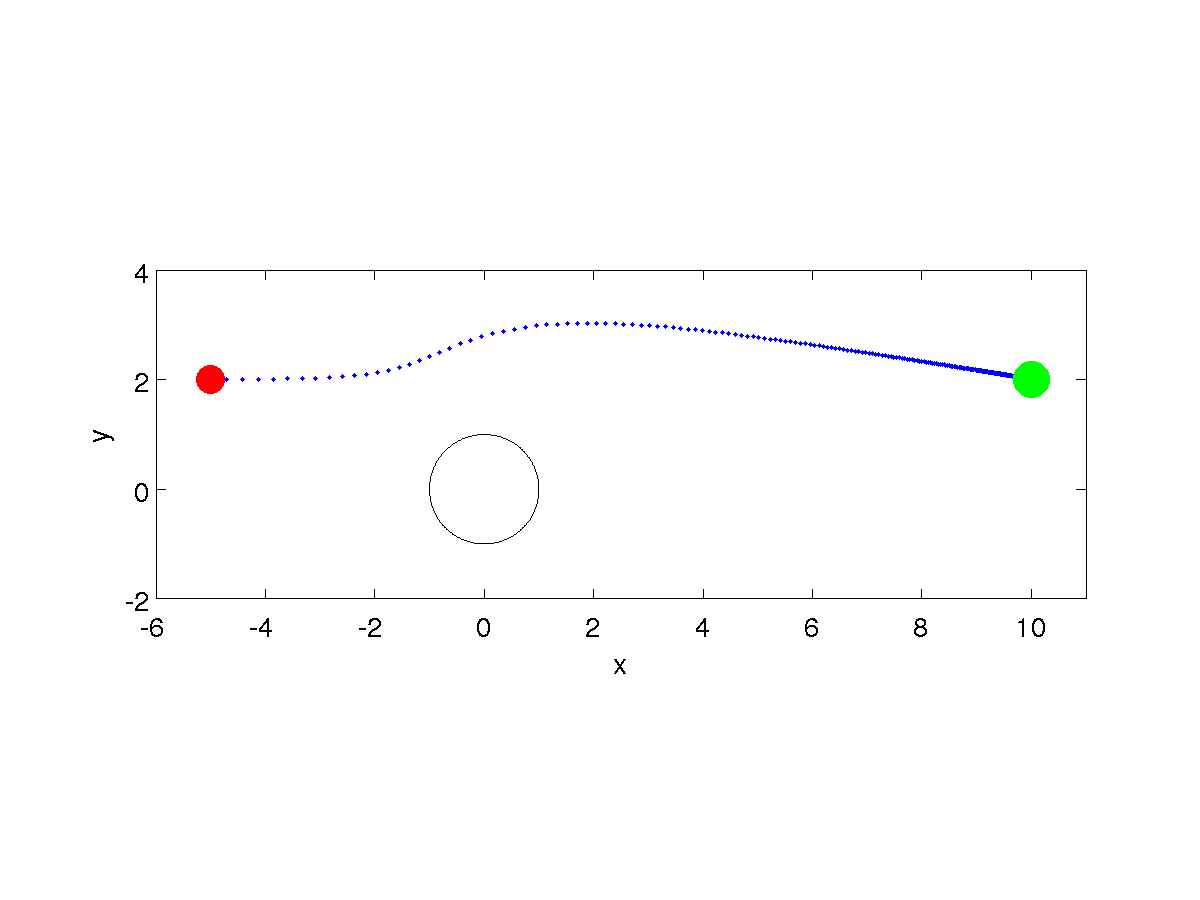 10
3/16/2011
Obstacle Potential
possible solution
choose a potential function that equals zero a distance Q* away from the obstacle




where D(q) is the distance between the robot and the obstacle
11
3/16/2011
Obstacle Potential
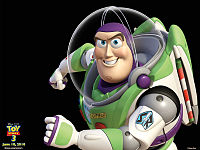 to infinity
U=0
U=0
12
3/16/2011
Obstacle Gradient
gradient +’ve
| gradient | = 0
| gradient | = 0
gradient -’ve
13
3/16/2011
Total Potential
the total potential field is simply the sum of the attractive and repulsive potentials


where q is the location of the robot
14
3/16/2011
Multiple Obstacles
one approach for multiple obstacles is to consider only the nearest obstacle


this can lead to oscillating paths when the robot is almost equidistant to two or more obstacles
15
3/16/2011
Multiple Obstacles
nearest obstacle point
attractive force (goal)
repulsive force (obstacle)
16
3/16/2011
Multiple Obstacles
17
3/16/2011
Multiple Obstacles
18
3/16/2011
Multiple Obstacles
19
3/16/2011
Multiple Obstacles
20
3/16/2011
Multiple Obstacles
21
3/16/2011
Multiple Obstacles
an alternative approach is to consider the contributions to the total potential from all obstacles


where Uobstacle, i is the repulsive potential contribution from the ith obstacle
22
3/16/2011
Computing Distances on a Grid
the brushfire algorithm can be used to compute distances on a grid where
free space is labeled with a 0
obstacles are labeled with a 1
outputs
grid labels equal to the distance to the nearest obstacle
grid labels can be used to compute gradients
like the wave-front planner, you need to decide between 4- and 8-connectivity
23
3/16/2011
Brushfire Algorithm
for each cell labeled 1
	label each adjacent free-space cell with 2
L := 2
do
	for each cell labeled L
	     label each adjacent free-space cell with L+1
	L := L+1
while there are still free-space cells remaining
24
3/16/2011
Brushfire Algorithm
25
3/16/2011
Brushfire Algorithm
26
3/16/2011
Brushfire Algorithm
27
3/16/2011
Brushfire Algorithm
28
3/16/2011
Brushfire Algorithm
29
3/16/2011
Brushfire Algorithm
30
3/16/2011
Brushfire Algorithm
the gradient of distance at a cell is determined by computing differences with neighboring cells
31
3/16/2011